Lec#04
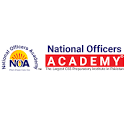 Chief Accomplishments of Federalist Regime
Introduction 
Achievements of Federalist Regime 
Bill of Rights (1791)
The Judiciary Act (1789)
Whisky Rebellion (1791)
Settlements with Indians (1794)
Rise of Political Parties 
Financial Policy
Bill of Rights
Initially no bill of rights
Washington, in his tenure, introduced a bill incorporating a number of rights in the form of 12 amendments.
This bill was accepted by congress on Sept 25, 1789.  
10/12 amendments were ratified 
Freedom of expression, personal liberty of people was secured, Right of trial by jury in both civil and criminal cases..
The Judiciary Act (1789)
The constitution provided Judicial wing of the government but left the organization to be determined by the congress.
Features: 
Supreme court shall consist of one chief Judge and 5 associate judges
It divided US into 13 districts 
Provided a Federal district court with an attorney general
Provided appropriate deputies in districts
Provided 3 circuit courts, which subordinate to supreme court, but higher than dist. Court
In short, this act has brought the state judiciary under the control of federal Judiciary
[Speaker Notes: Circuit courts: the Eastern, the Middle, and the Southernconsists of 2 supreme court judges and one local dist. Court judge.]
Whiskey Rebellion 1791
In 1791, Hamilton passed an excise act to secure additional revenue
Felt unfair and unjust to the farmers of Pennsylvania (unable to Export) 
Meetings were conducted and decided to resist the law with force
Washington called upon the governors of Pennsylvania, Maryland, New Jersey and Virginia to suppress the rebellion 
15000 troops were gathered under the governor Lee of Virginia 
Insurgents were dispersed as the army reached the spot, 2 leaders were arrested 
The victory showed that the Unionist govt. enjoyed supremacy over the states
Settlement with Indians 1794
After the formation of Union govt. the process of admitting more states to the union set in
By 1796, 3 states (Vermont, Kentucky, Tennessee) joined the union
These states were having problems of confrontation on their frontiers from Indians
American General Harmer suffered a humiliating defeat at the hands of Indians (Little Turtle, Lunar Eclipse)
General Clair met the same defeat next year
Washington appointed General Wayne (Mad Anthony)
Wayne in 1793, tired to settle the problem but failed
[Speaker Notes: Little Turtle could have finished off Harmar's force, which was saved only by a lunar eclipse, which the Indians regarded as a bad omen]
Continue..
In 1794, Lord Dorchester, governor of Canada pointed out that American has no claims over the areas belonging to Indians 
Wayne moved to North-West and attacked Indians, assembled near Detroit 
Wayne won the war and withdraw Indians from the frontiers 
Wayne also negotiated a treaty 
Treaty of Greenville: Provides a boundary line running from Ohio to Fort Recovery + Lake Erie
[Speaker Notes: the United States expanded west of the Appalachian Mountains, the Western Confederacy, a loose confederacy of American Indian nations in the old Northwest, including the Shawnee, Ottawa, Miami, and Delaware, resisted white encroachments on their lands fiercely
Battle of Fallen Timber]
Federalists
Headed by Alexander Hamilton 
Favored a strong Central govt. 
Supported by Merchants, Bankers, Manufacturers and holders of large states
Followed in the commercial towns of North and South
Democratic Republicans
Headed by Thomas Jefferson
Favored a weak central govt. and laid emphasis on the rights of states
Supported by Farmers, Artisans, Mechanics and small Shopkeepers
Followed in the agriculture areas and small states
These two groups came to form political parties
Financial Policy
During the federalist rule, the govt. owned a debt of about $54million
Treasury was lack with money
Hamilton drew up his financial program i.e.
Providing Revenue from states
Handling the national debts
Payment of state debts
Establishment of the Bank and Currency
Results of this program i.e.
Public Credit was Established
Govt. earned faith of public and Foreign investors
Immediate need of the currency were met
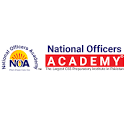 Foreign Policy of America in Federalist Regime
Introduction 
Relations with France 
Genet Mission 
Proclamation of Neutrality 
Genet’s Activities 
Jay’s treaty (1794)
John Adam’s Administration (1797)
Talleyrand's agents affairs 
Convention of 1800
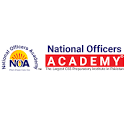 3. Relations with England
Treaty of Paris (1783)
England was encouraging Indians to rise against Americans
Jay’s treaty in 1794, made the tensions reduced
4. Relations with Spain
5. Conclusion
Introduction
Foreign Policy of US during the Federalists regime was mainly guided by consideration of Preservation of Union
The FP of US provided to maintain best Relations with powers like France, England
After the French Revolution (1789), the FP of US underwent certain changes
Relations with France
1. French assistance to American during war of independence
2. Treaty of 1778 b/w American and France: 
a. Promised most favored nation treatment to each other
b. Promised to help each other incase of war against England

3. Soon the outbreak of French Revolution became a Reign of terror 
4. Americans after the reign of terror got divided into two groups: 
a. Republicans (Jeffersonian), criticized the revolution halfheartedly 
b. Federalists had no sympathies for the revolutionaries 
5. Some missions/events b/w US and France…
Genet Mission (1793)
In 1793, French minister Genet visits US to secure help as per Treaty of 1778
Enthusiastic welcome at Charlestown 
Genet wanted to recruit privateers from America to attack England
Genet also demanded US president to declare war against England
Washington assured Genet of friendly American feelings and nothing more
Washington’s attitude was criticized by republicans in Newspapers and Media
Genet described Washington as “A weak old man under British Influence” 
Genet did not return back and died in 1834(USA)
Proclamation of Neutrality (1793)
After the outbreak of France-England war, Washington called his cabinet for this matter
Certain members wanted him to side with England, while majority wanted him to favor neutrality 
Washington issued a proclamation of Neutrality on April 22, 1793
America at peace with both the powers
He warned American citizens to abstain from any act of hostility toward any powers
Genet Activities
Genet started filling out privateers from US
French troops captures British’s Ship “Little Sarah” in American waters
Genet sent privateers to attack British Commerce
American govt. objected Genet’s activities and asked French Governor to settled down at New York
Jay’s Treaty & Relations with France
British started capturing American ships carrying French goods
American protests were ignored
British also encouraged Indians to rise against America
Washington sent John Jay to England
A treaty was signed in Nov 1794 in which two powers conceded certain concessions for each others
Jay’s agreement was heart burning for France and declared Treaty of 1778 as void
John Adams & France
In 1797, John Adams became US president 
He tried to maintain peace and protect US
Wanted to improve relations with France without violation of Jay’s agreement
French govt. refused to receive US representatives unless US change its attitude
Talleyrand's agents Affairs
American mission was sent to hold talk with French secretary for state Talleyrand
Talleyrand’s agents X,Y,Z approached them instead of Talleyrand
The agents demanded for huge sum of money to soften the attitude of French govt.
The members were sent back without meeting
“Millions for defense but not a single cent for tribute to France”
Gerry met Talleyrand, negotiations broke down war preparation in both countries
Resulted in a limited, undeclared war known as the Quasi-War
Concluded: Convention of 1800, also known as the Treaty of Mortefontaine
Convention of 1800
Napoleon came into power in France, he wanted to improve relations with US
America sent another mission, it was successful due to helpful attitude of Napoleon
A convention was signed on Sept 30, 1800
a. Suspended the treaty of 1778
b. Proclaimed principle of friendship
Relations with England
Peace treaty of Paris (1783) left no ill feelings of Americans towards England
America wanted for peace with England
American proclamation of Neutrality:
a. France was disappointed
b. British captured many American Vessels & Ships
England was encouraging Portuguese Pirates to plunders American ships
England was encouraging Indians to rise against Americans
England had not yet handed over the North-Western territory, which it has to give to America under the Peace Treaty
Jay’s treaty in 1794, made the tensions reduced
Relations with Spain
Spain visualized a war with England and wanted to have good relations with America
America took the advantage and sent Thomas Pinckney to Madrid
A treaty of San Lorenz (1795) was signed (3 points)
a. Opening of Mississippi to US navigation
b. 31st parallel as the boundary line b/w Georgia and Florida
c. Mississippi as the Southern boundary of America
San Lorenz treaty was a great diplomatic victory for America
Conclusion
Foreign Policy of US under the federalists regime had been peaceful towards the major powers such England, France & Spain
It was also for the protection of American rights
It also tried to develop and extend American trade
It also tried for the promotion of American commerce
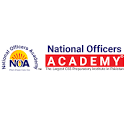 George Washington (Feb 22, 1732-Dec 14, 1799)
Introduction 
George as a soldier 
Political Career (As a Statesman)
Introduction
Born on Feb 22, 1732 at Bridges Creek Virginia
Had been commander in chief of the armed forces of America in 1775
Was the 1st President of USA (1789-1797)
Lived most of the time in Mount Vernon and worked as a surveyor
Federalist
George as Soldier
At age of 21, became Adjutant General in the Militia of Virginia (1753)
Deputed by the Governor of Virginia to warn the French at Fort LeBeouf
Participated in French and Indian wars, as a Commander
In 1775, congress appointed him as Commander and Chief (7yrs)
Initially, he suffered with reverses but won brilliant success at Trenton & Princeton
Dorchester height protection, Boston re-cap etc
In wars he suffered failures but got victories later
Most significant victory in the battle of Yorktown (End of A.R)
In 1798, when there was a danger of war with France,  John Adams appointed George as Army Commander
Political Career(As a Statesman)
Political career started in 1759, when he became a member of Virginia House of Burgesses
Attended Annapolis convention (Meeting of commissioners to remedy defects of the fed govt.)
Presided over the federal which framed 1st US constitution
In 1789, unanimously elected as President of USA (2 terms)
Also nominated as President for 3rd term but he declined 
During the Anglo-French war, he maintained proclamation of neutrality, aloofness from politics of Europe and concentrated on the internal development of the country
His fiscal policy enhanced the prestige of his govt. and trust of people in America